Кудрявцева  лариса геннадьевнаГБОУ СОШ №511Пушкинского районаСанкт-петербурга
Слайд 2 я и дети
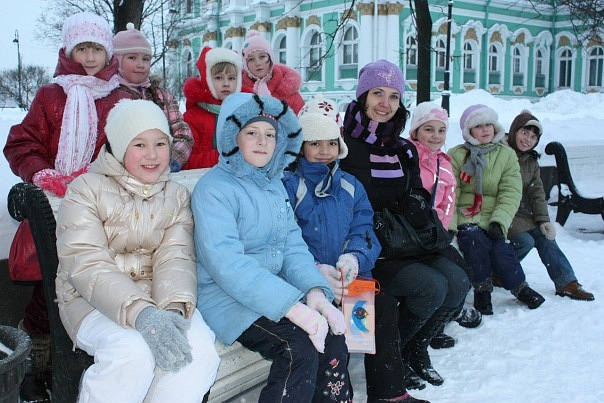 Мое кредо
«Педагог без любви к ребёнку – всё равно, что певец без голоса, музыкант без слуха, живописец без чувства цвета»
( Сухомлинский В.А.)
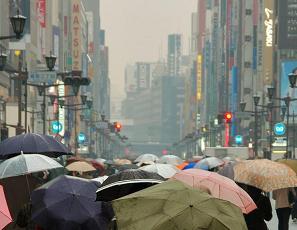 Дождьи радуга противопоставление
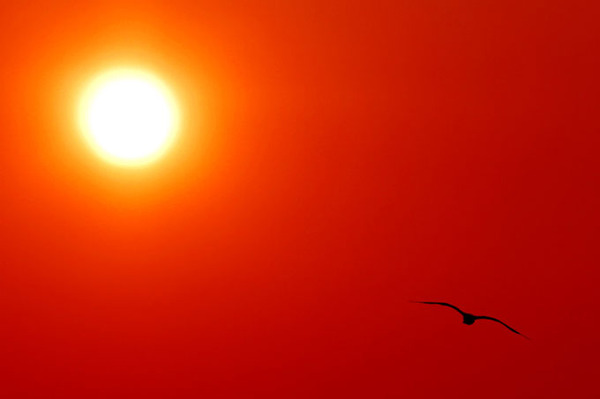 красный
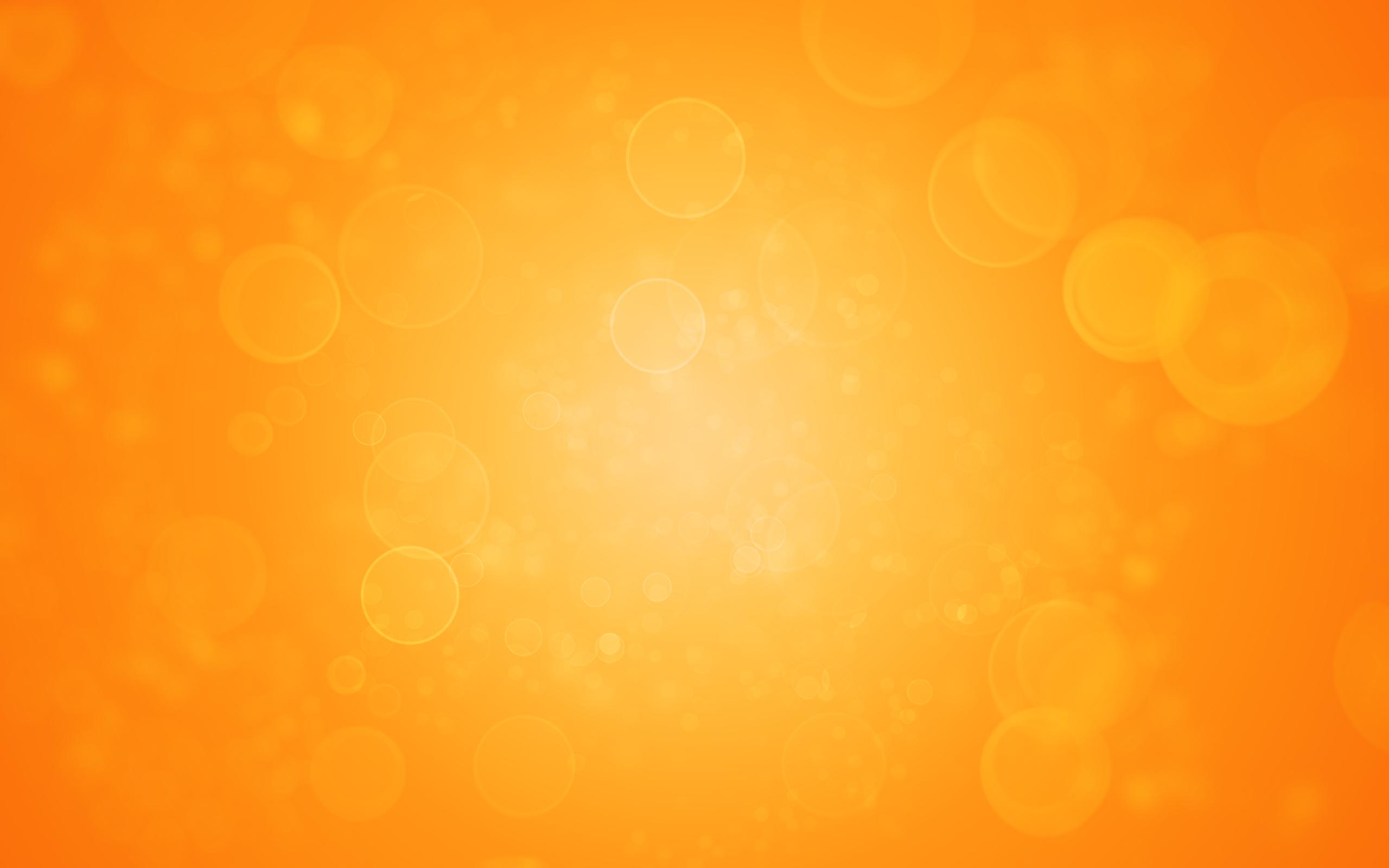 оранжевый
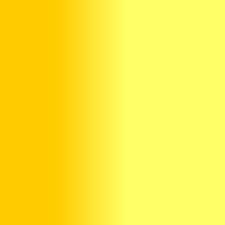 желтый
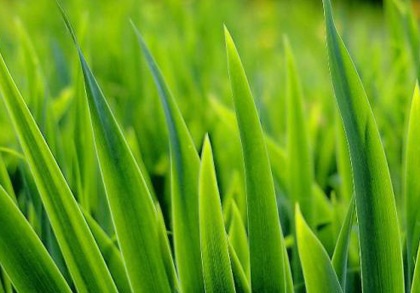 зеленый
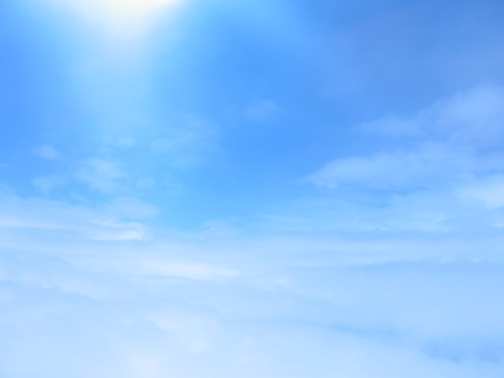 голубой
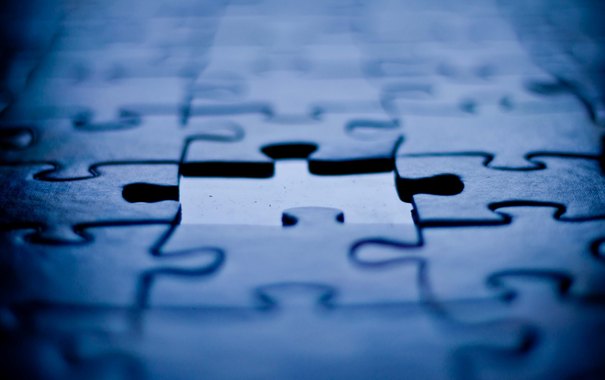 синий
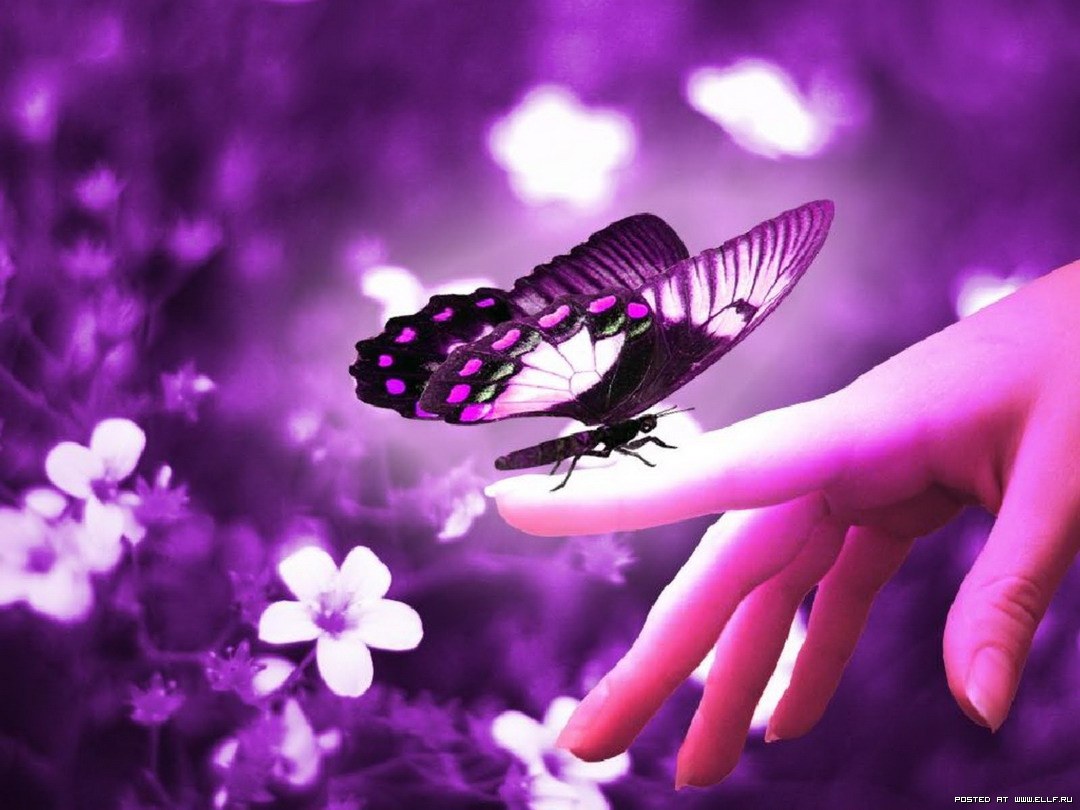 фазан
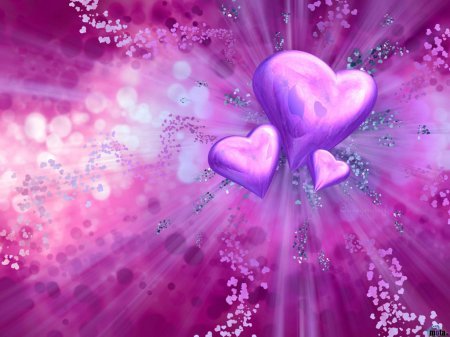 радуга
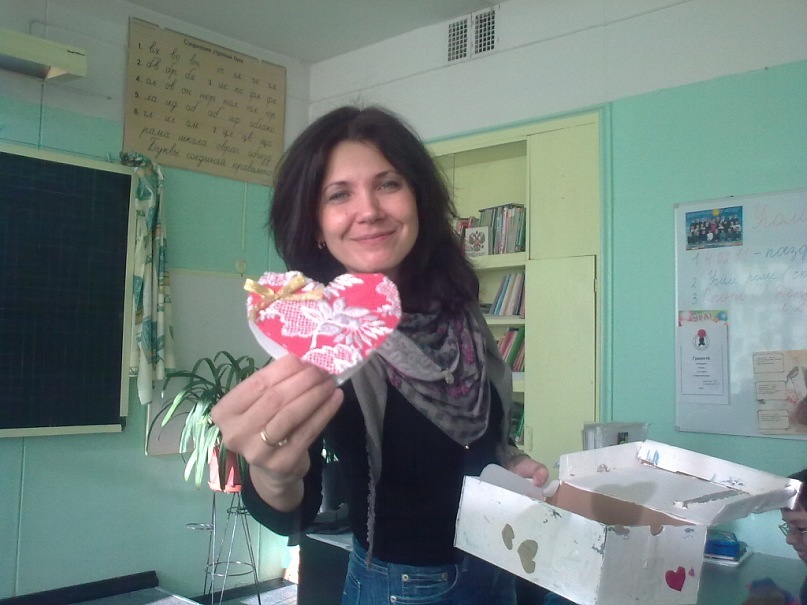 Фотографии я и дети
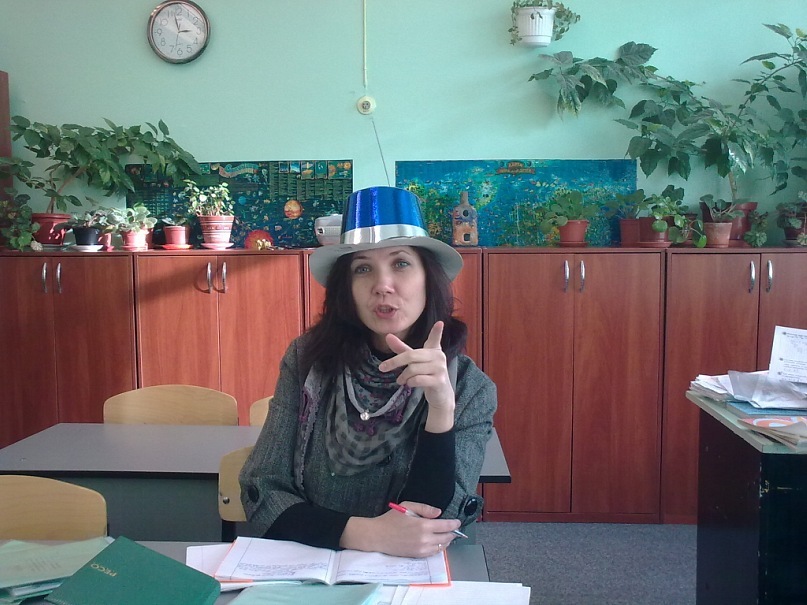 фотографии
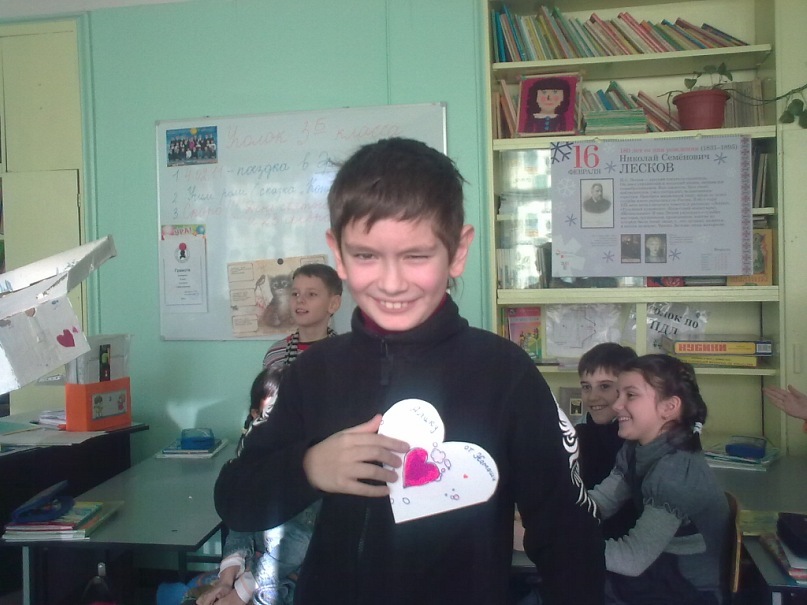 Любовь к детям
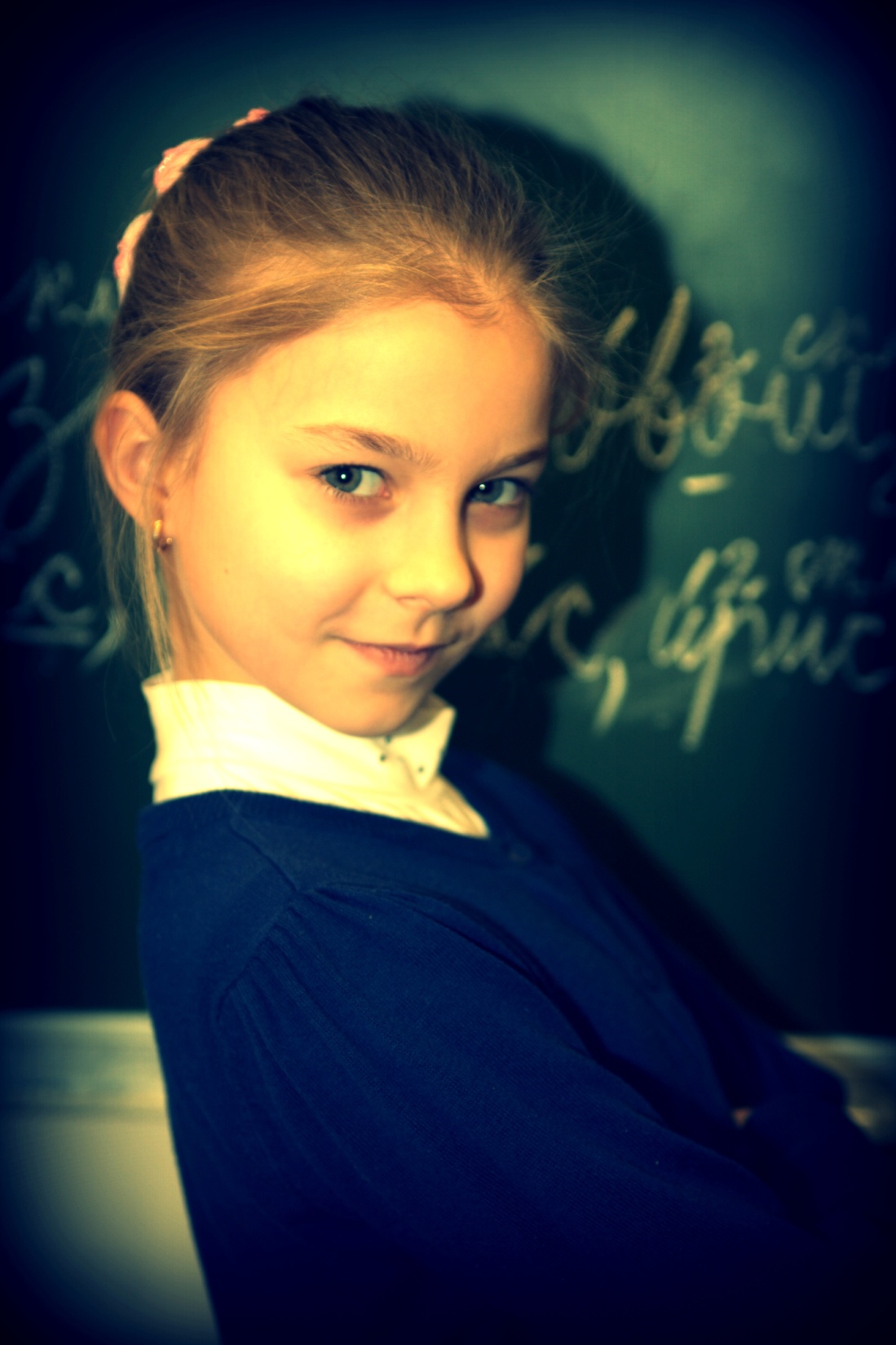 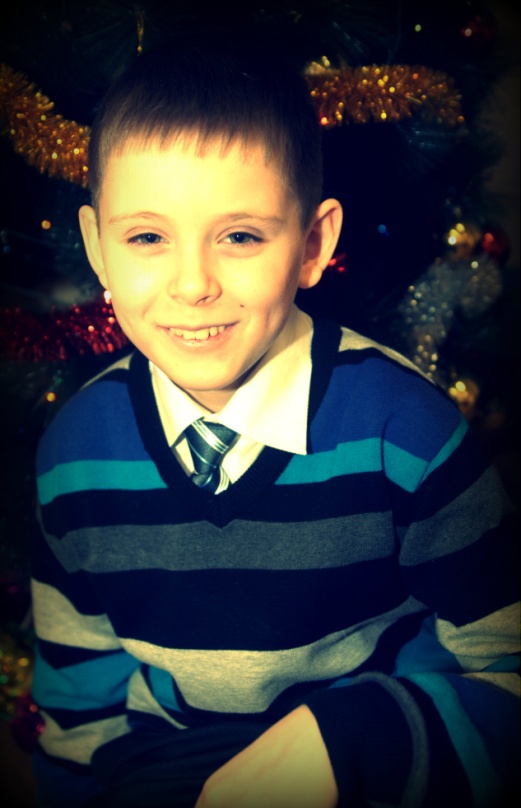 Глаза учеников -фотки
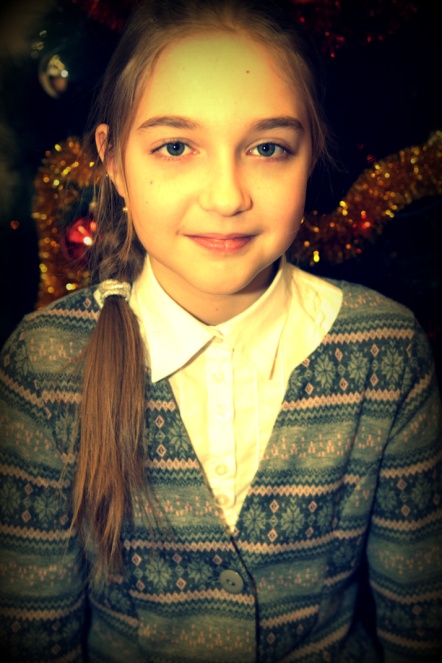 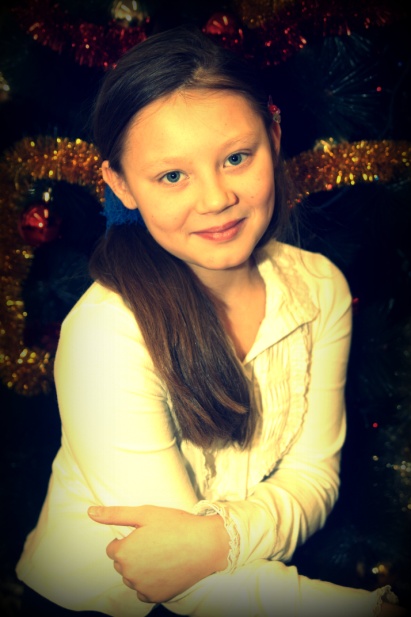 Спасибо за внимание!